UMBC Family Orientation
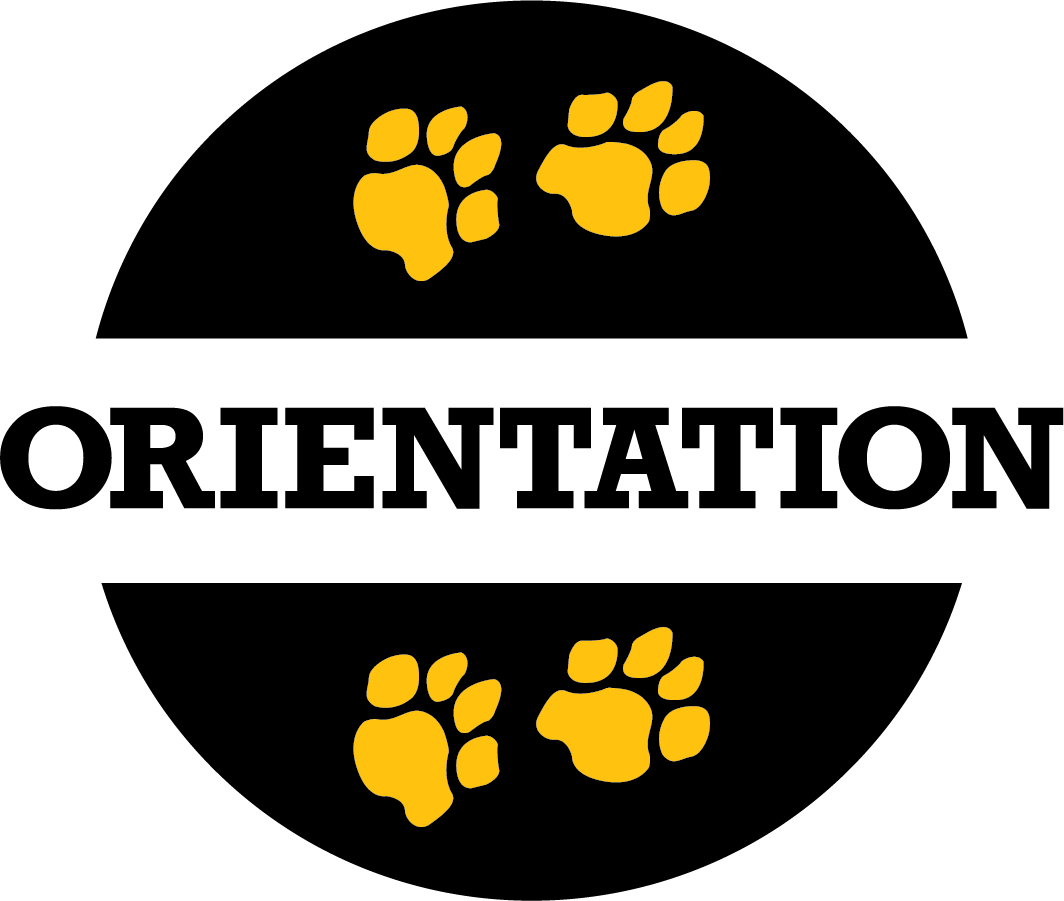 Looking Back, Moving Forward
2022
2004
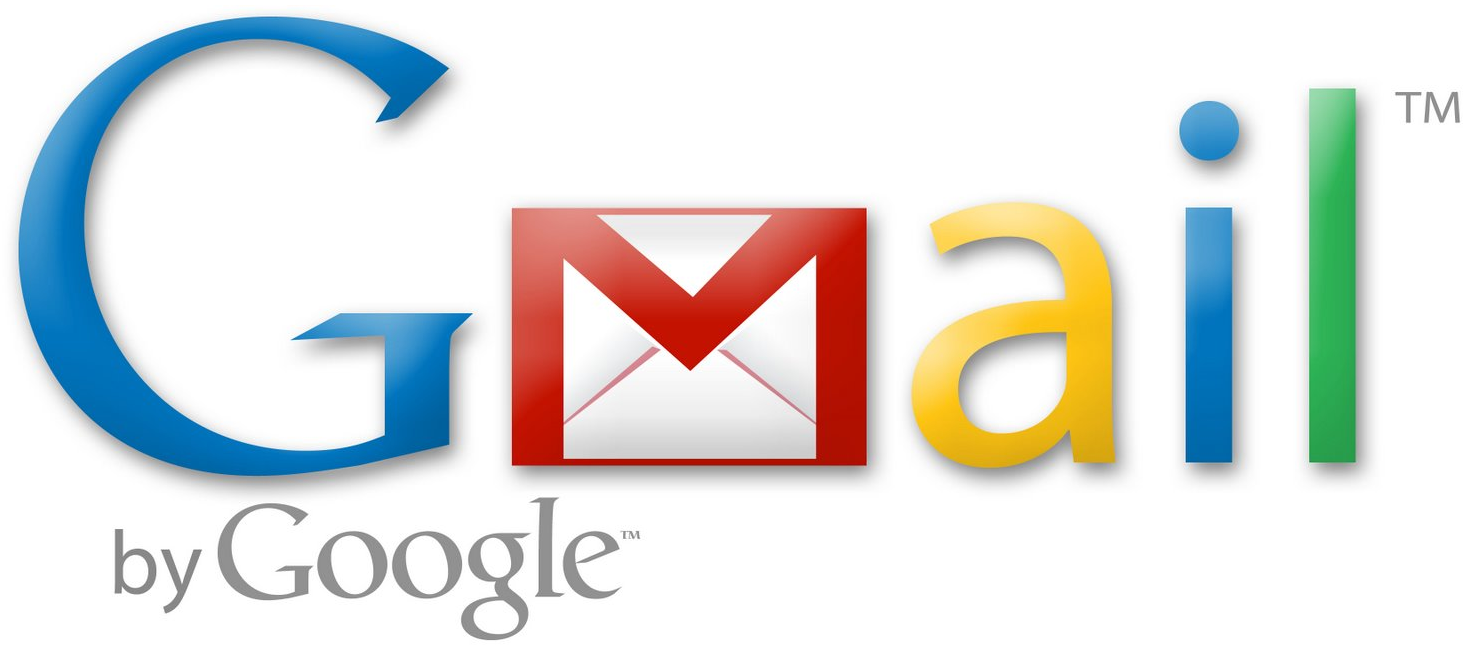 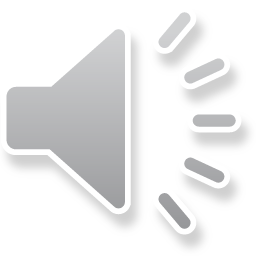 [Speaker Notes: Your college freshman was a newborn
Event: Gmail was launched
Song: Hey Ya! - OutKast
Movie: The Incredibles]
2005
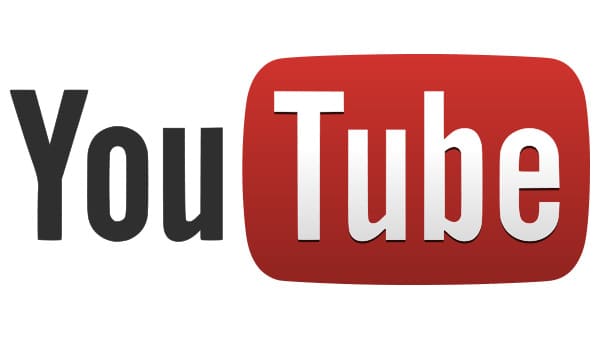 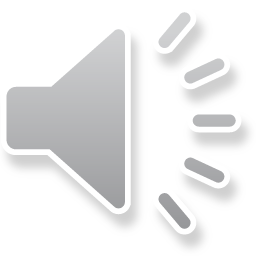 [Speaker Notes: Your student was about one
Event: YouTube was born
Song: Since U Been Gone- Kelly Clarkson
Movie: Star Wars: Episode III- Revenge of the Sith]
2006
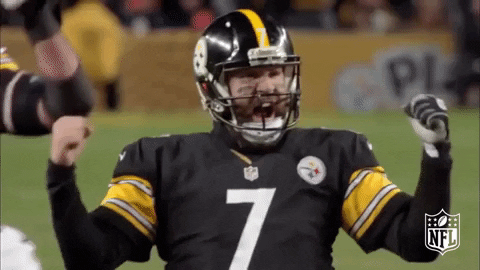 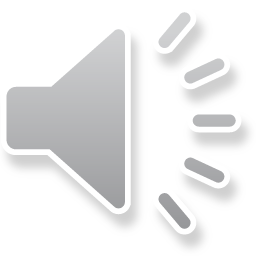 [Speaker Notes: Your college freshman is two years old
Event: The Steelers win the Superbowl
Song: Hips Don’t Lie- Shakira
Movie: Pirates of the Caribbean- Dead Man’s Chest]
2009
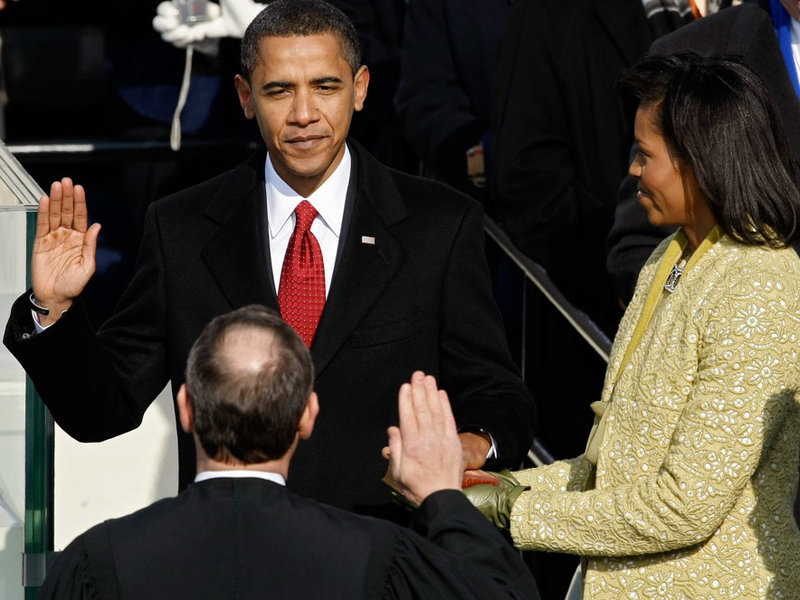 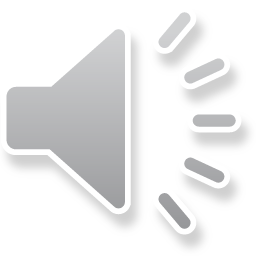 [Speaker Notes: Your student was five years old 
Event: Obama became president for the first time
Song: Single Ladies (Put a Ring on it)- Beyonce
Movie: The Hangover]
2014
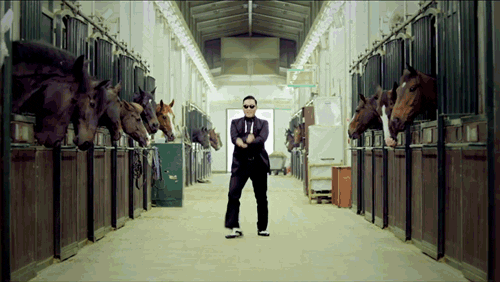 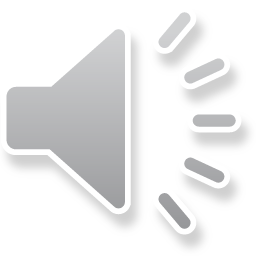 [Speaker Notes: Your college freshman was ten
Event: Gangnam Style breaks the internet with 2 billion views on YouTube
Song: Shake It Off- Taylor Swift OR Gangnam style
Movie: Guardians of the Galaxy]
2018
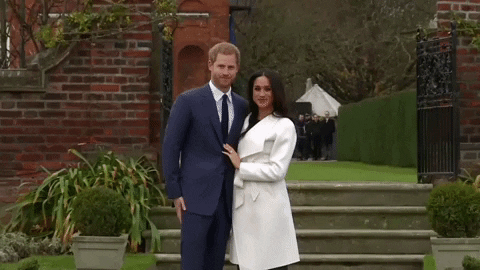 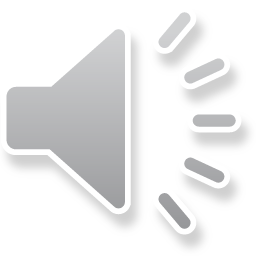 [Speaker Notes: Your student was fourteen and beginning high school
Event: Meghan Markle and Prince Harry get married
Song: Havana- Camilla Cabello
Movie: Black Panther]
2020
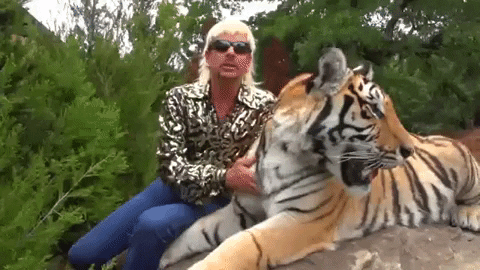 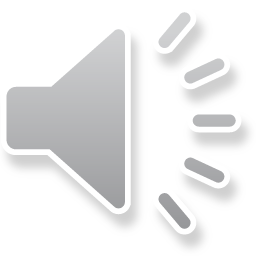 [Speaker Notes: Your sixteen year old is driving! 
Event: Tiger King premiered on Netflix 
Song: Watermelon Sugar- Harry Styles
Movie: Parasite]
2022
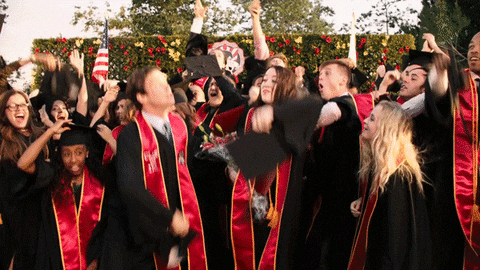 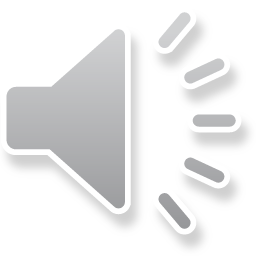 [Speaker Notes: Your college freshman is seventeen or eighteen and just graduated high school
Event: In-person graduation starts up again for many schools
Song: Heatwave- Glass Animals
Movie: Spiderman- No Way Home]